Aim: How can we consider Egypt to be a complex society?
ANCIENT EGYPT
Do-Now-Based off our homework, why is Egypt called “the gift of the Nile”?
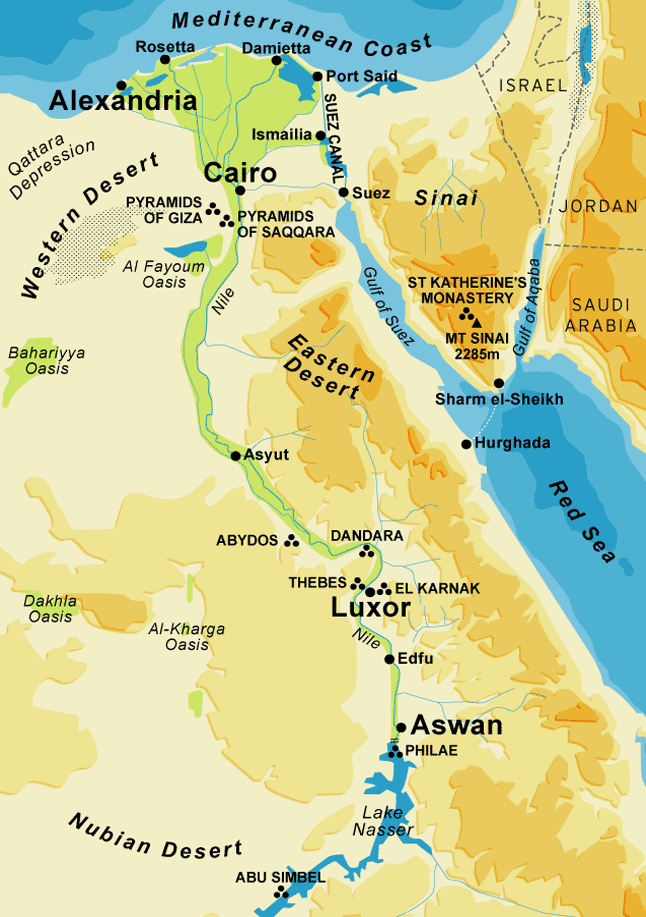 Geography
The Nile River
Regular flooding-Nilometer 
Deposits of silt
Easy to use for irrigation
Transportation and trade 

Natural Barriers
Deserts, mountains, Red Sea
Government
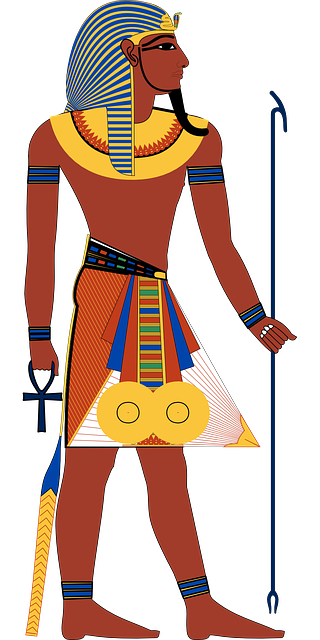 Pharaoh- king/ruler
Some 30 dynasties over 3,000 years (Old, Middle and New Kingdoms)  
Administration of scribes and tax collectors, vizier as close advisor 
Efficient tax system and labor obligations 
Conquest of modern Israel, Syria, Lebanon
International System
NO CITY-STATES-unified kingdom
Divided into 40 districts with 						 governors ruling each one
Cultural Achievements
Monumental Architecture
Pyramids, sphinx, elaborate tombs, palaces, new cities

Religion
Over 2,000 major and minor gods, priesthood, mummification, positive outlook of gods and afterlife 
Book of the Dead

Hieroglyphics and Papyrus 
Improvement over clay tables, portable, Hieroglyphics for royal inscriptions, short-hand for everyday records
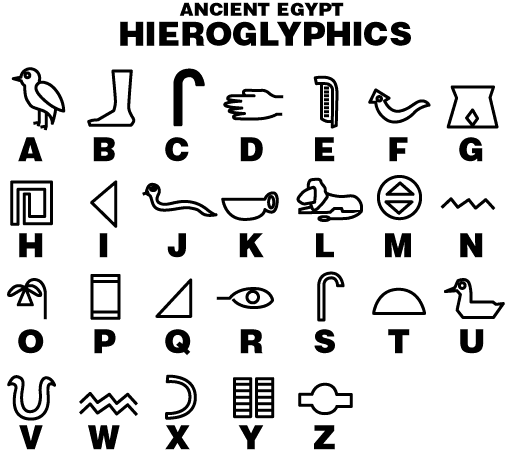 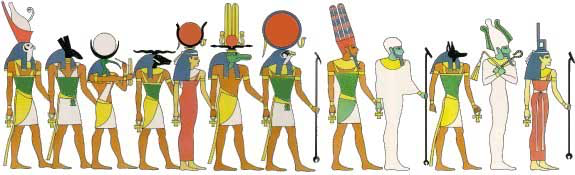 Economy
Agriculture- incredibly abundant, famine rarely occurred 



Trade- traded with Mesopotamia, but also with Nubia and trans-Saharan Africa to the south, especially for gold
Like Mesopotamia, need to trade for wood, gold, silver, precious metals, ivory, slaves, etc.